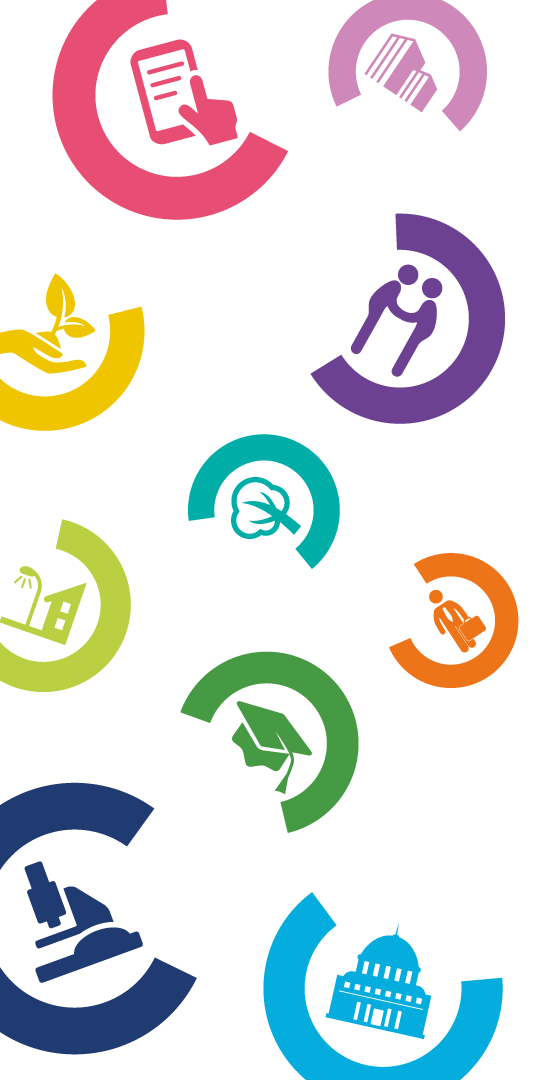 POR FERS 2014 -2020
ASSE III
AZIONE 3.7.1.

Supporto a soluzioni ICT nei processi produttivi delle PMI coerentemente con la strategia di smart specialization, con particolare riferimento a commercio elettronico, cloud computing, manifattura digitale e sicurezza informatica
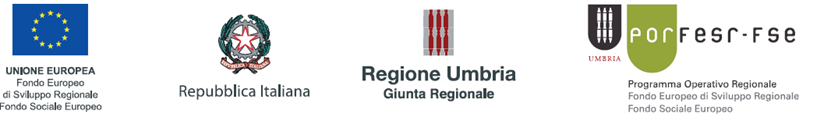 Avviso a Sportello BRIDGE TO DIGITAL
NOVITA’
Beneficiari :
Micro e Piccole imprese
Liberi professionisti

Dotazione finanziaria:
€ 3.000.000,00

Differenziazione di contributo e investimento minimo:
Contributo del 75% per le micro imprese per un contributo massimo pari ad € 10.000,00
Contributo del 65% per le piccole  imprese per un contributo massimo pari ad € 15.000,00
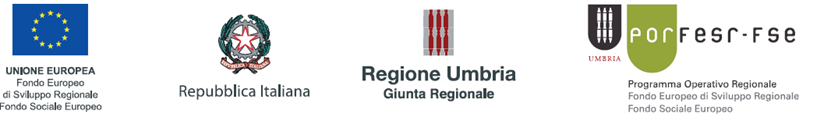 Avviso a Sportello BRIDGE TO DIGITAL
A CHI E’ RIVOLTO 
Micro e Piccole 
Liberi professionisti
che imprese nei settori 
Industria 
Artigianato
Commercio
Turismo 
Servizi 
Sulla base della classificazione delle attività economiche ATECO 2007
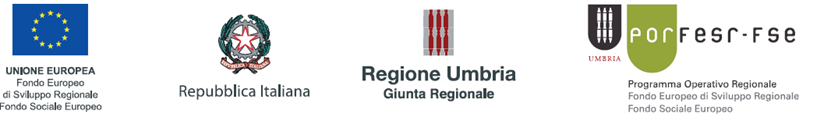 Avviso a Sportello BRIDGE TO DIGITAL
REQUISITI DI AMMISSIBILITA’ 1

Le imprese, al momento della presentazione della domanda, devono avere:
Iscrizione nel Registro delle Imprese tenuto presso la C.C.I.A.A. territorialmente competente/possesso di partita IVA e iscrizione ad albi/ordini professionali; 
almeno una sede operativa ubicata nel territorio umbro da individuarsi quale sede di attuazione del progetto 
Tale sede dovrà essere attiva e funzionante già al momento della presentazione della richiesta di agevolazione
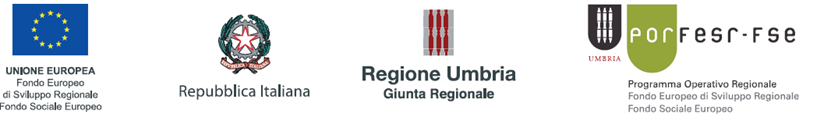 Avviso a Sportello BRIDGE TO DIGITAL
REQUISITI DI AMMISSIBILITA’ 2

Le imprese, al momento della presentazione della domanda, devono:
essere in attività e trovarsi nel pieno e libero esercizio dei propri diritti; 
non essere sottoposte ad accordi stragiudiziali né a piani asseverati ex art. 67 L.F., né ad accordi di ristrutturazione ex art. 182 bis L.F.;
non essere impresa in difficoltà ai sensi del Reg. (UE) 651/2014 art. 1, comma 4, lett. c) e art. 2, comma 1, punto 18.
Non presentare le caratteristiche di impresa in crisi per sovraindebitamento (L.n. 3/2012).
Tali requisiti devono essere mantenuti, pena la revoca del contributo concesso, fino alla rendicontazione del progetto agevolato, fatto salvo il diverso limite temporale fissato per il rispetto della stabilità delle operazioni
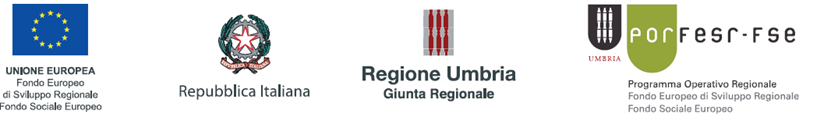 Avviso a Sportello BRIDGE TO DIGITAL
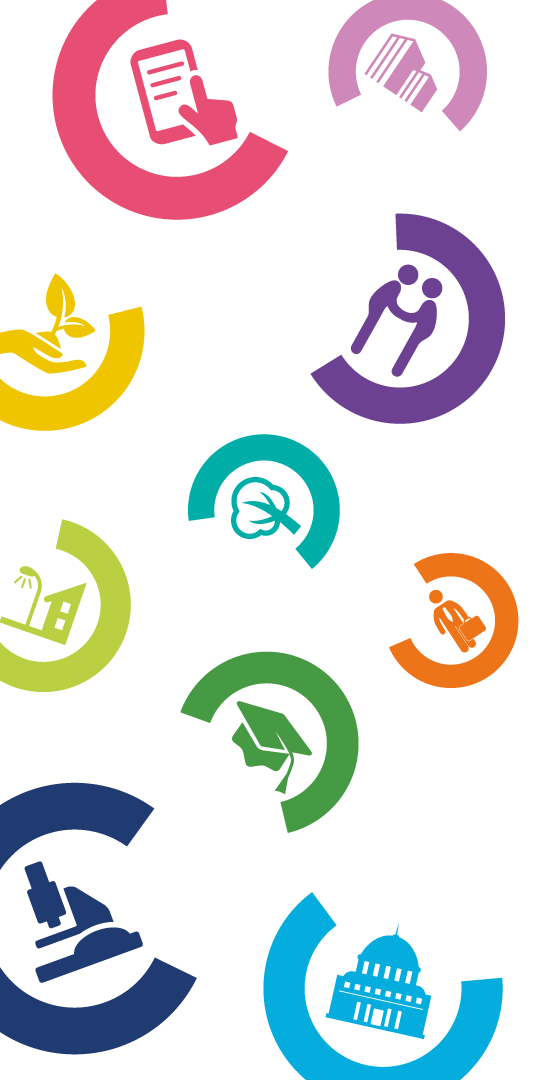 TIPOLOGIE DI INVESTIMENTO 
Sono ammessi investimenti  che riguardano l’introduzione di una o più delle seguenti soluzioni tecnologiche:

Piattaforme B2C, e-commerce e delivery
Piattaforme virtuali per l’export
Sistemi di digital payment e digital finance
Piattaforme B2B e di gestione della rete di vendita e relativi strumenti di business intelligence/analytics
Interventi a favore dello smart working
Smart place
Showroom  digitali e vetrine virtuali
Cyber security
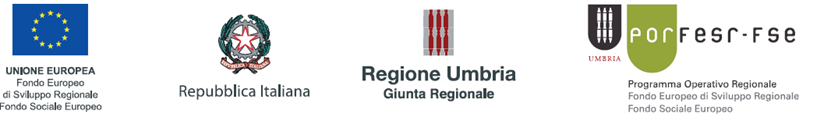 Avviso a Sportello BRIDGE TO DIGITAL
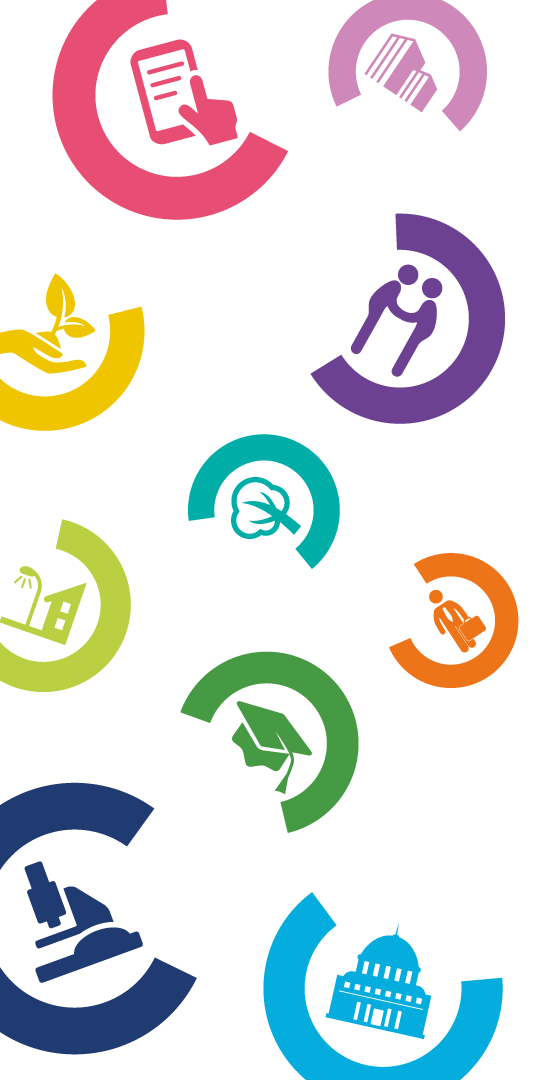 le spese ammissibili sono ricomprese nelle seguenti classi 
INVESTIMENTI ICT - acquisizione di beni strumentali materiali ed immateriali 
CLOUD - spese a canone periodico o a consumo, in modalità Cloud Computing  
SERVIZI ICT – acquisizione di servizi relativi all’installazione, configurazione e/o personalizzazione di beni e servizi ICT  compresa consulenza organizzativa e accompagnamento del personale (no consulenze contabili, fiscali, giuridiche, certificazione qualità, privacy, pubblicità…..)

L’ammontare complessivo delle spese non potrà essere 
Inferiore a € 7.000,00 per le micro imprese
Inferiore a € 13.000,00 per le piccole imprese
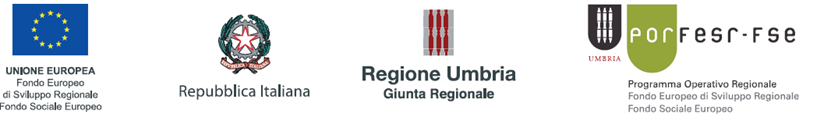 Avviso a Sportello BRIDGE TO DIGITAL
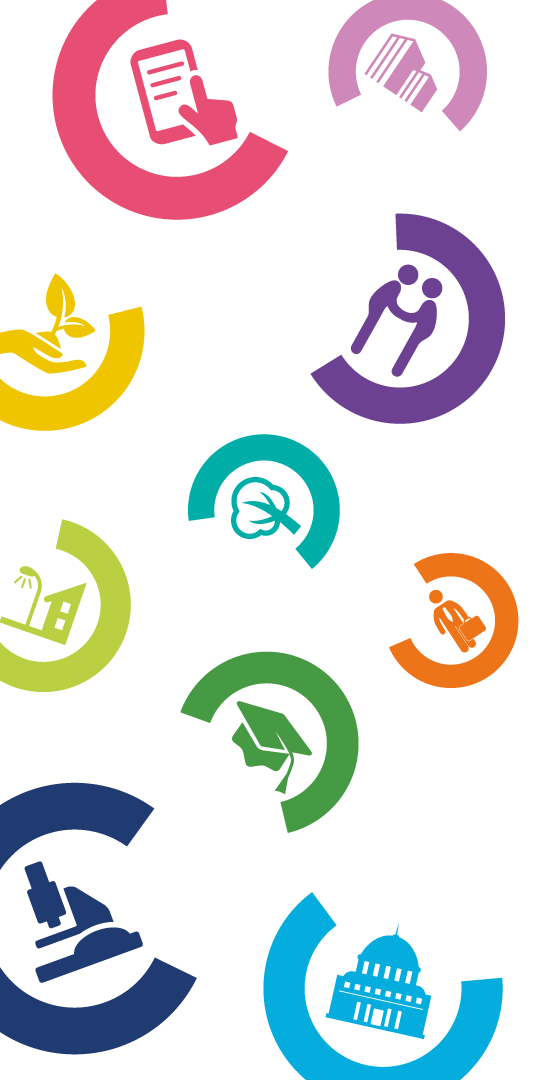 MISURA DELLE AGEVOLAZIONI 
Solo regime DE MINIMIS 

Contributo del 75% delle spese ammissibili sostenute dalle micro imprese per un contributo massimo concedibile pari ad € 10.000,00

Contributo del 65% delle spese ammissibili sostenute dalle piccole  imprese per un contributo massimo concedibile pari ad €15.000,00
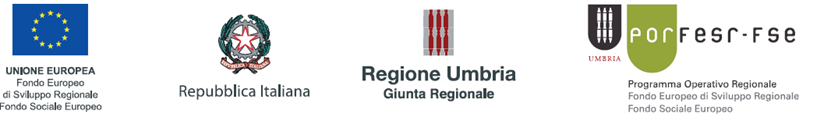 Avviso a Sportello BRIDGE TO DIGITAL
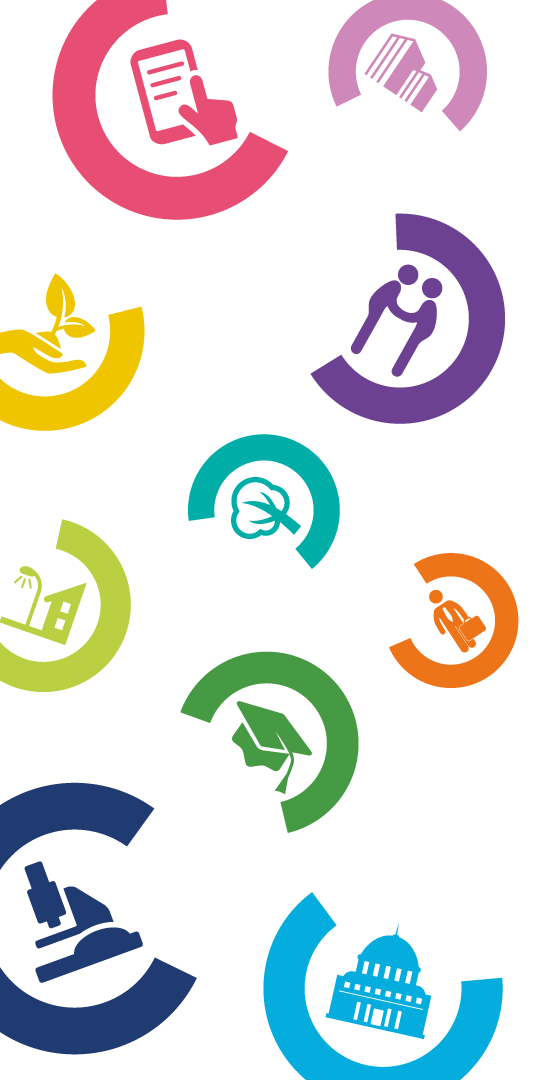 compilazione della domanda
dalle 10:00:00 del 15 giugno 2020
fino alle 12:00:00 del 29 giugno 2020
Sono necessari:
accreditamento sul sistema FED Umbria oppure SPID
marca da bollo da € 16,00
indirizzo di Posta Elettronica Certificata, valido e funzionante
certificato di firma digitale del legale rappresentante, in corso di validità
 
https://serviziinrete.regione.umbria.it
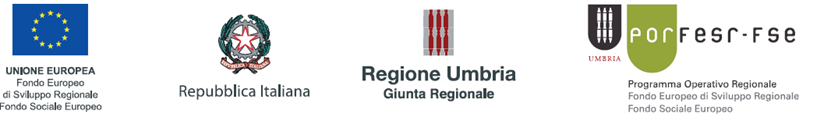 Avviso a Sportello BRIDGE TO DIGITAL
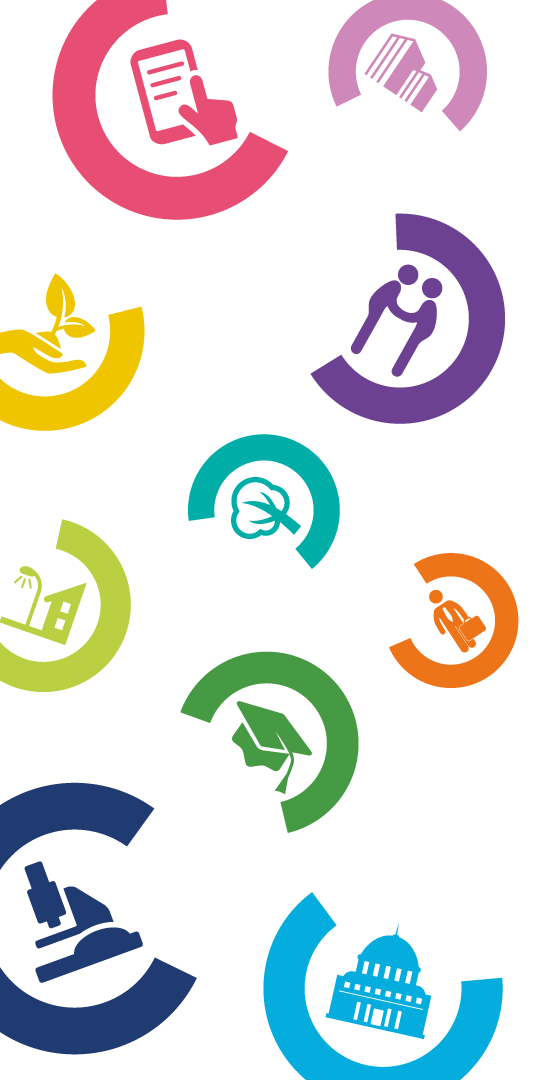 Documenti obbligatori 
da inserire tramite upload 

N. 3 Preventivi per ciascuna tipologia di intervento (scelta del preventivo definitivo con Fornitore unico)
Dichiarazione «De minimis» allegato 1
Eventuale Dichiarazione per verifica della regolarità contributiva  allegati 2/a, 2/b, 2/c,2/d
Dichiarazione per acquisizione della comunicazione antimafia allegato 3
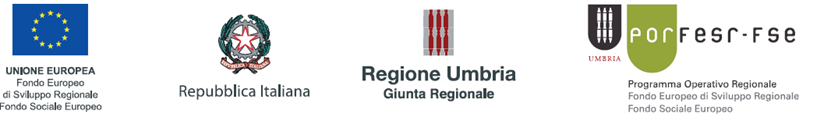 Avviso a Sportello BRIDGE TO DIGITAL
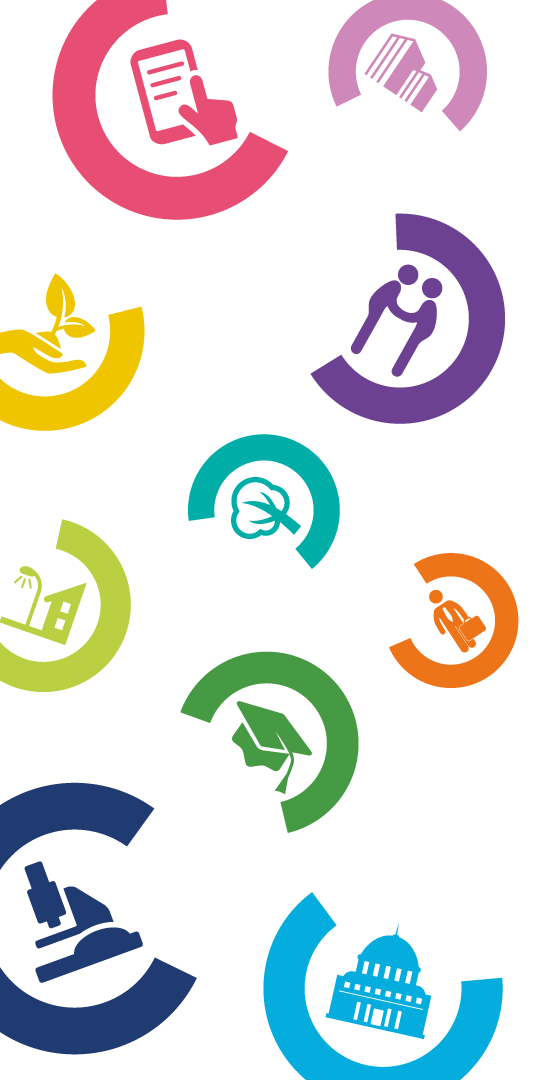 Invio della domanda 
dalle 10:00 del 22 giugno 2020 e fino
 alle   12:00 del 29 giugno 2020

http://trasmissione.bandi.regione.umbria.it

 inserire il codice alfanumerico riportato nella ricevuta di avvenuta compilazione
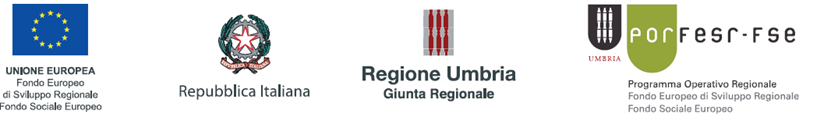 Avviso a Sportello BRIDGE TO DIGITAL
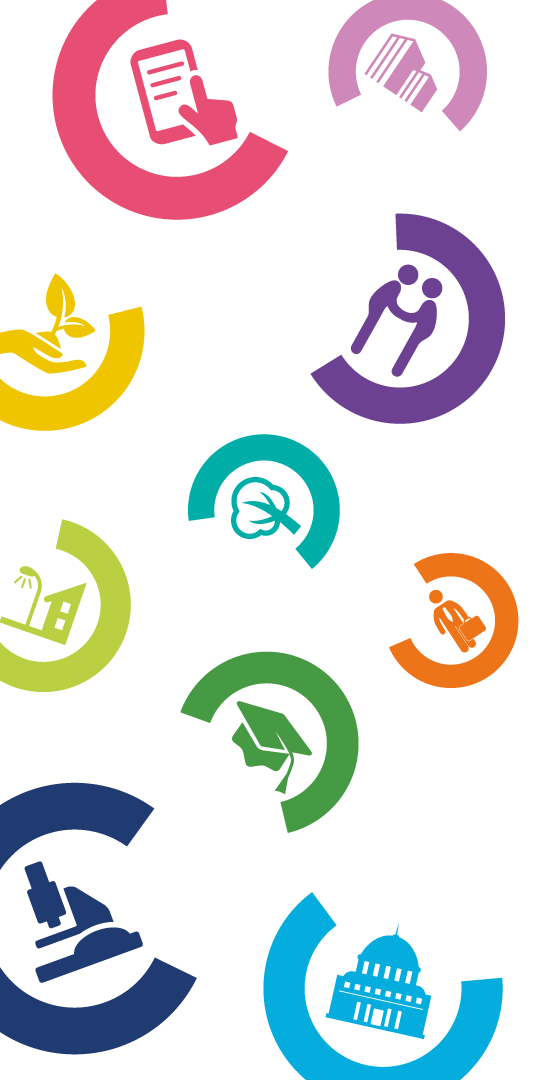 L’istruttoria sarà effettuata mediante procedura valutativa a sportello secondo l’ordine cronologico di presentazione:

istruttoria formale

Istruttoria valutativa effettuata da un Comitato Tecnico di Valutazione (CTV)
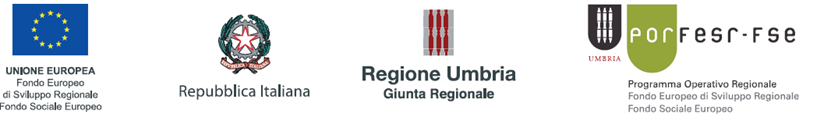 Avviso a Sportello BRIDGE TO DIGITAL
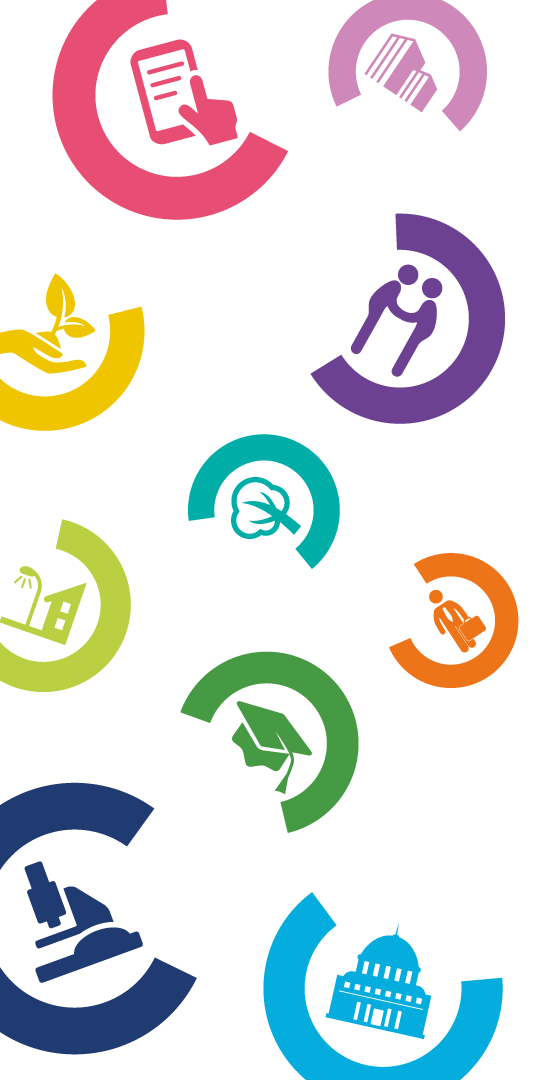 istruttoria valutativa:
Utilità del progetto ai fini di una maggiore competitività (attività svolta/organizzazione aziendale): 30 punti
Adeguata ed esaustiva illustrazione del progetto e delle finalità: 30 punti
Validità tecnica (ammissibilità, pertinenza e congruità dei costi): 40 punti
(1 eccellente, 0,8 buono, 0,6 sufficiente,0,4 mediocre, 0,2 inadeguato)

Punteggio massimo 100
Punteggio minimo ai fini dell’ammissibilità 60/100
No giudizio inadeguato
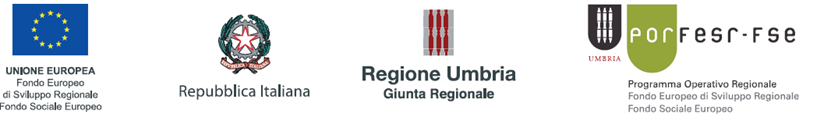 Avviso a Sportello BRIDGE TO DIGITAL
Attuazione del progetto

l’intervento dovrà concludersi entro 12 mesi dalla data di avvio e comunque non oltre 12 mesi dal ricevimento della comunicazione di concessione del contributo
La data di avvio dell’intervento va indicata in domanda e confermata in sede di accettazione del contributo
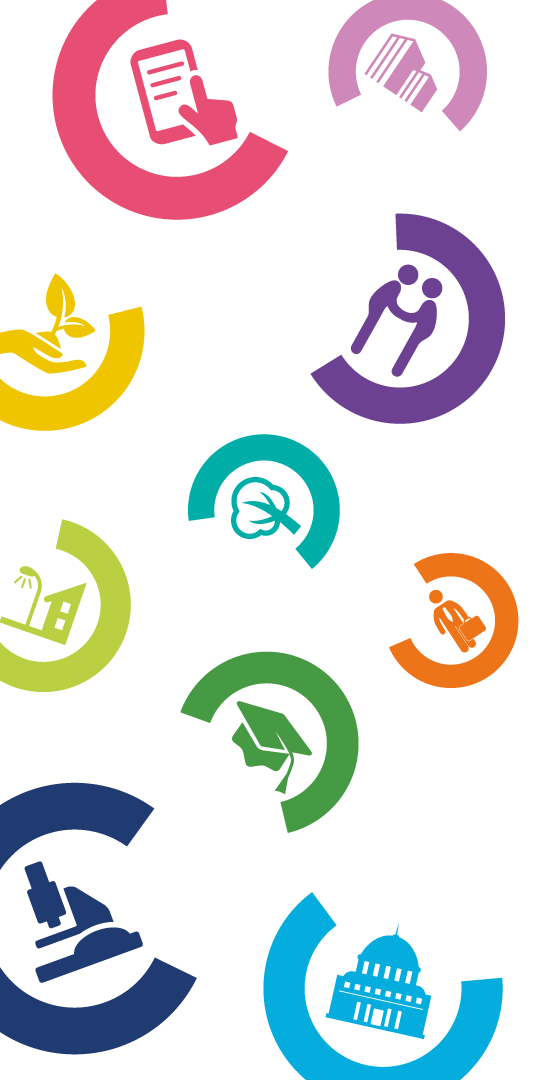 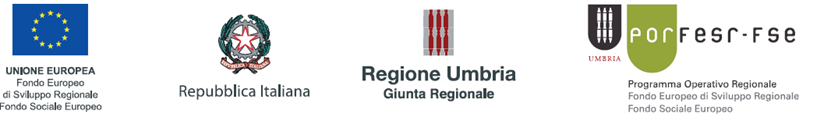 Avviso a Sportello BRIDGE TO DIGITAL
REGIONE UMBRIA

grazie per l’attenzione

bridgetodigital@regione.umbria.it
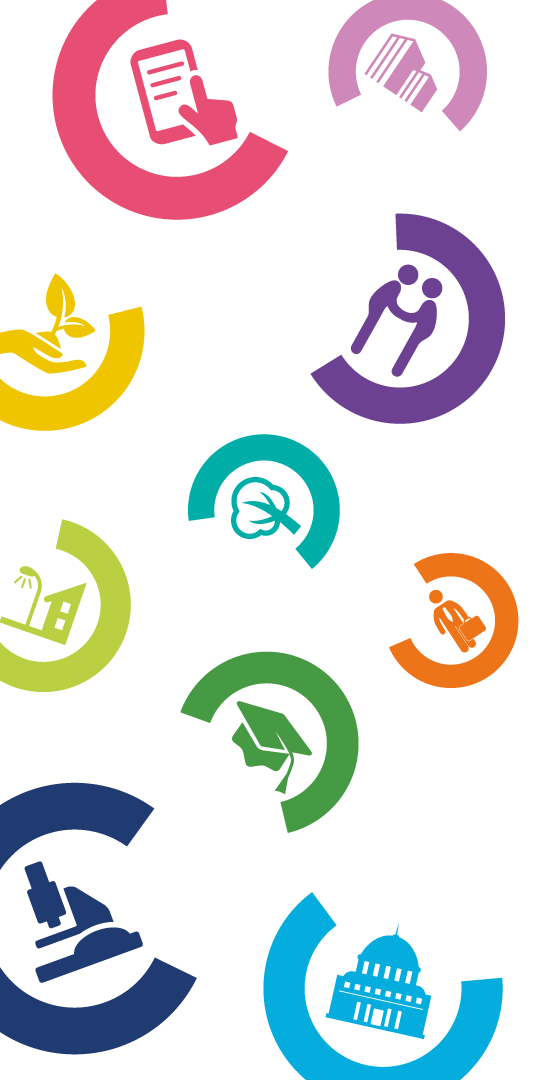 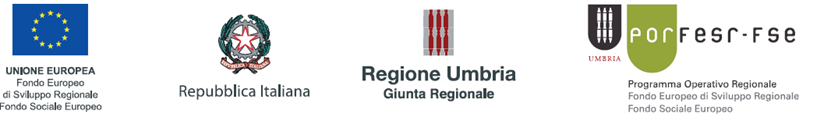